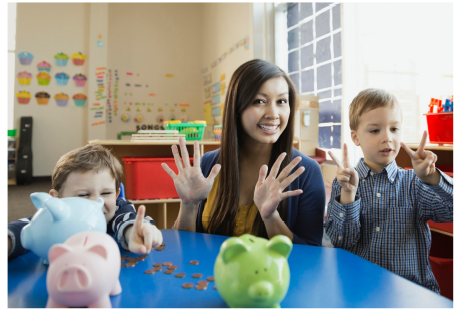 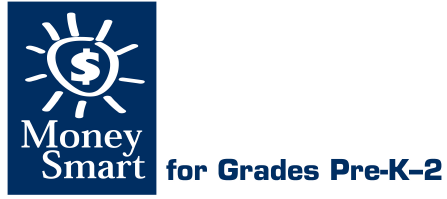 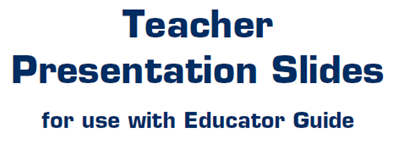 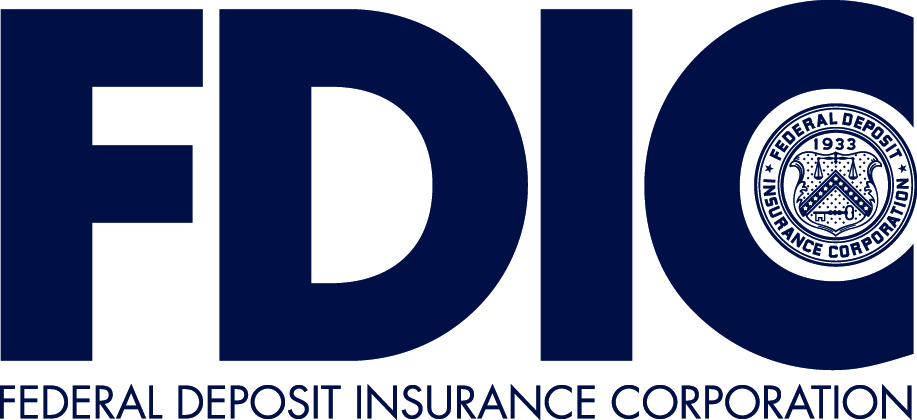 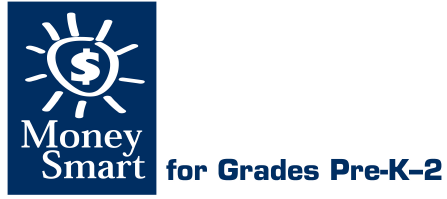 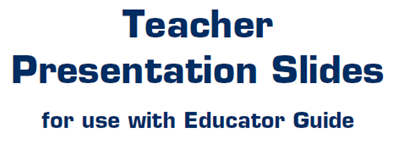 LEVEL 1, LESSON 6
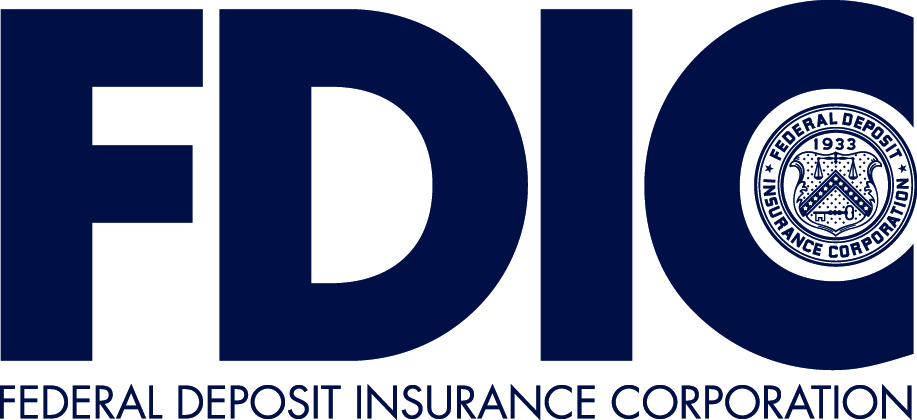 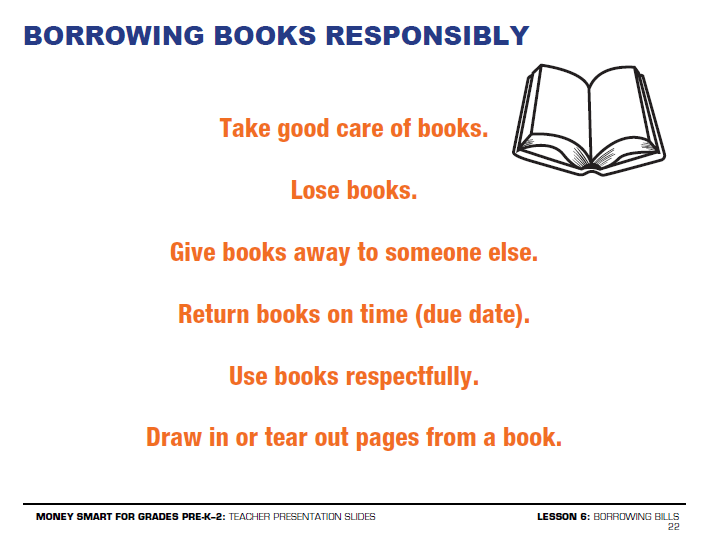 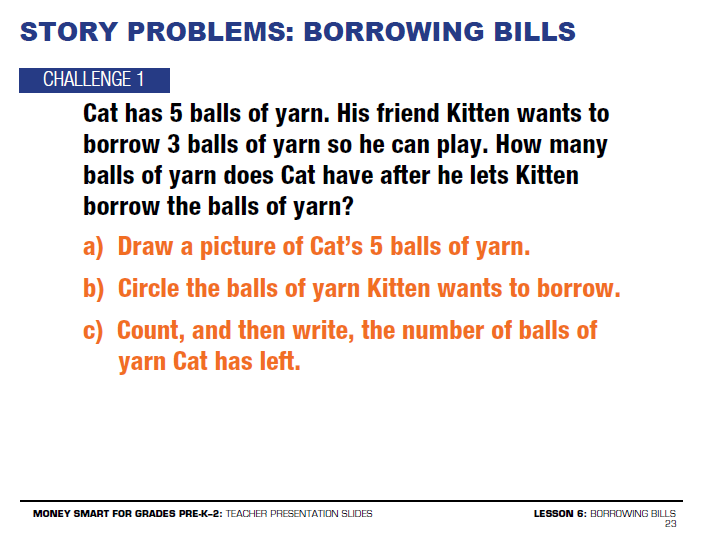 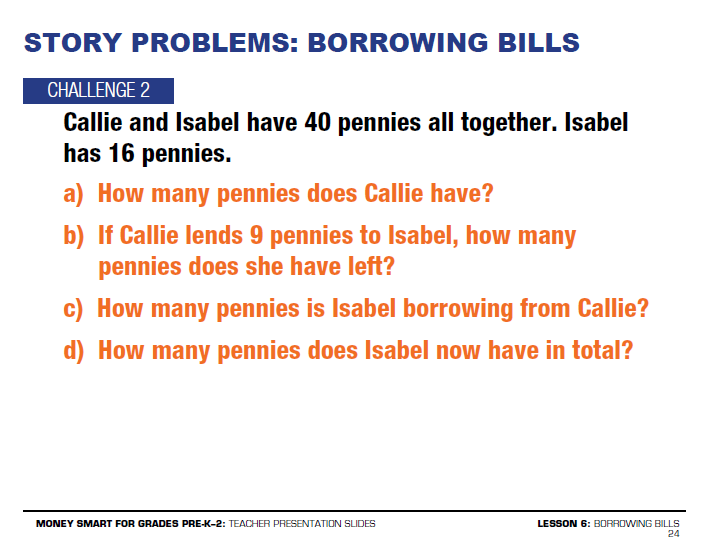 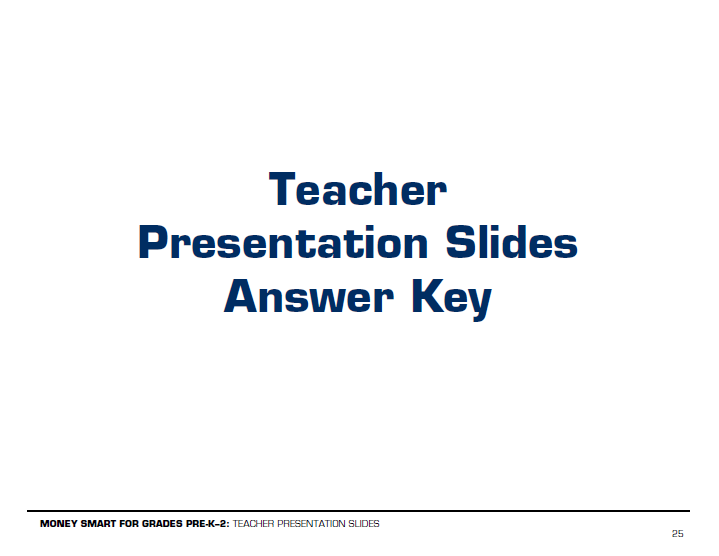 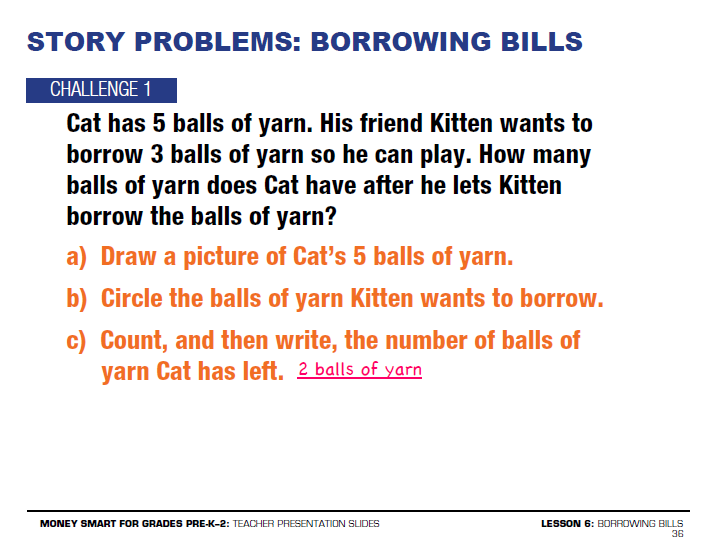 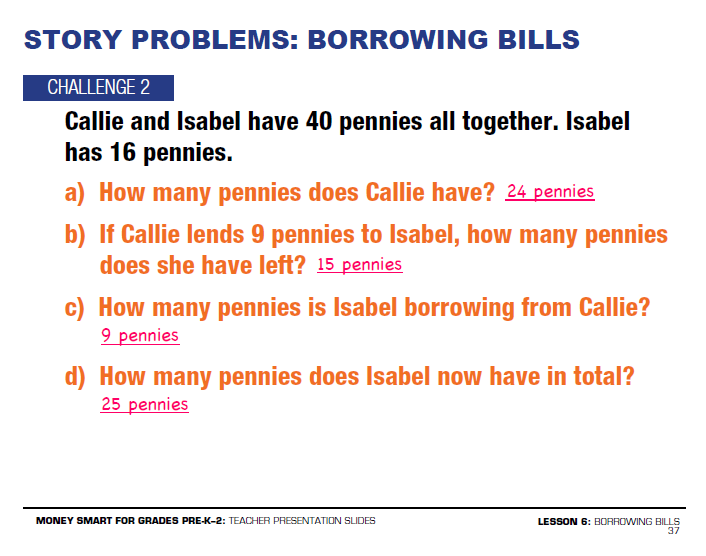